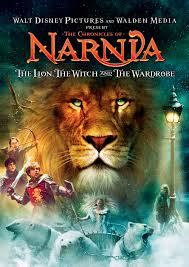 The Lion, The Witch, and The Wardrobe Synopsis
The Lion, The Witch, and The Wardrobe is a fantasy novel by C.S. Lewis.  In this novel four young children have the adventure of a lifetime!  Peter, Susan, Edmund and Lucy range in age from approx. 9-14 and find themselves caught up in the turmoil of WWI.  To help protect them, their parents send them away from their home in London to life with an unknown uncle in the country side.  It is in their uncles home that their adventure begins on a rainy day when Lucy discovers an unknown world called narnia.
The main characters
Peter- is the eldest of the four children.  He is mature for his age and takes on a bit of a fatherly role with his siblings.  Peter is brave and intelligent. 
Susan- is kind and gentle.  She is a very understanding sister.  She too is brave and intelligent.
Edmund- is immature at the beginning of the novel and impulsive.  He is often jealous and selfish.
Lucy- is a sweet and kind young lady.  At times, she shows a wisdom that is beyond her years.
The Big Four questions
1) This book is magical in that it takes you to an entirely new world!  This world is filled with animals and creatures beyond your wildest dreams.  Throughout the novel, the reader learn important lessons about loyalty, fighting against evil, and the importance of forgiveness.
2) Most important thing the C.S. Lewis wants you to know that doing the right thing is important and that you don’t have to be an adult to do so.  As a young person you can change the world for the better!
3) In order to understand and enjoy this book, the reader needs to understand that it was written a long time ago by a British author.  Some terms are different than the language we use today in Canada.  The should also be aware that this is the 2nd book in a seven book series.
4) A connection that I’ve made when reading this novel is when Edmund betrays his family and all of Narnia.  He did this because he felt undervalued by his siblings.  He felt like they never took him seriously and that they didn’t care for him.  I’ve felt these feelings before and know that these feelings can tempt you do act out in a negative way.